医療職俸給表（三）　級別定数の推移（国家公務員） The change in the number of public officials who are in the Service of Medical Service (III) Salary Schedule.
Last Update 
2021.6.10
（人）
（等）級
2010年4月国立高度専門医療センターの独立法人化
国立ハンセン病療養所職員
刑務所/医療刑務所
国立障害者リハビリテーションセンター
検疫所、宮内庁病院、各府省の診療所　など
（年）
Charting by MIKE
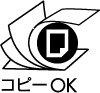 ishida@mike.or.jp
DATA：人事院 『年次報告書（各年度）』
[Speaker Notes: 2015.7.15	First  Edition
2021.6.10　	人事院より入手した最新データに更新]